Parsing Expression Grammarand Packrat Parsing      (Survey)
IPLAS Seminar Oct 27, 2009
Kazuhiro Inaba
This Talk is Based on These Resources
The Packrat Parsing and PEG Page (by Bryan Ford)
http://pdos.csail.mit.edu/~baford/packrat/ 
(was active till early 2008)

A. Birman & J. D. Ullman, “Parsing Algorithms with Backtrack”, Information and Control (23), 1973

B. Ford, “Packrat Parsing: Simple, Powerful, Lazy, Linear Time”, ICFP 2002

B. Ford, “Parsing Expression Grammars: A Recognition-Based Syntactic Foundation”, POPL 2004
[Speaker Notes: 基本をおさえるにはこの辺。
[BU73]
　TS と gTS (generalized TS) という文法の形式化。TSはpredicate-free PEGとだいたい等価。gTSはPEGとだいたい等価。
　“A←BC/D”という形のルールだけ使えるPEGがTS。”A←(&B)C/(!B)D”という形のルールだけ使えるのがgTS。
　色々な性質（intersectionに関して閉じている等々等々）の証明。テーブル作ってメモ化してO(n)時間でparseするアルゴリズムの提示。
[Ford02]
　PEG(という名前は当時ついていなかったけど)を、遅延評価を使ったトリックでO(n)時間でparseするアルゴリズムの提示。
　TSやgTSと違って / や & や ! を使った任意の式を書けるのがPEG。
[Ford04]
　PEGという名前でFord02の文法を整理してみましたという論文。LexerとParserを統合したような文法で便利、という例の増強。
　理論的には、空文字列を含まない言語ならpredicateは消せる（つまりTS=gTS）し、空文字列を含むと消せない、という結果がメイン。]
Outline
What is PEG?
Introduce the core idea of Parsing Expression Grammars
Packrat Parsing
Parsing Algorithm for the core PEG
Packrat Parsing Can Support More…
Syntactic predicates
Full PEG
This is what is called “PEG” in the literature.
Theoretical Properties of PEG
PEG in Practice
[Speaker Notes: 目次
まずPEGのシンプルな一部分から紹介するので気持ちをつかんでね。]
What is PEG?
Yet Another Grammar Formalism

Intended for describing grammars of programming languages (not for NL, nor for program analysis)

As simple as Context-Free Grammars

Linear-time parsable

Can express:
All deterministic CFLs (LR(k) languages)
Some non-CFLs
[Speaker Notes: PEGってなによ？
- 文法
プログラミング言語の文法記述向け。自然言語(曖昧な文法が要る)やプログラム解析(emptiness判定等々が要る)用途ではない
 O(n)時間でparseできる
 LR(k)文法で書けるものは全部書ける]
What is PEG? – Comparison to CFG
(Predicate-Free) ParsingExpression Grammar
Context-Free Grammar
A ← B C
Concatenation

A ← B / C
Prioritized Choice

When both B and C matches, prefer B
A → B C
Concatenation

A → B | C
Unordered Choice

When both B and C matches, either will do
[Speaker Notes: PEG の B / C は、B でマッチできるときは絶対に B を使わないといけない
CFG の B | C は、どっちでも、後ろがうまく行く方を選んでいい]
Example
(Predicate-Free) ParsingExpression Grammar
Context-Free Grammar
S ← A a b c
A ← a A / a
S fails on “aaabc”.
S → A a b c
A → a A | a
S recognizes “aaabc”
S
S
Oops!
A
A
abc
a
A
a
A
A
a
a
a
[Speaker Notes: PEGとCFGの違いを見せる例。特にいみはない。
- PEG だと A が greedy に全部喰ってしまうので、後ろの a b c のための a が残らないのでfail。
 CFG なら A が、後ろの a b c が上手くいくように2個だけ “aa” 喰うという挙動をしていいのでsuccess。


「バックトラックする論理型言語でいうと、e1/e2 のあとには常にカットが入ってる状態、と思えばいいか？」
という質問があったけれど、それでいいと思います。]
Another Example
(Predicate-Free) ParsingExpression Grammar
Context-Free Grammar
S ← E ;
       / while ( E ) S
       / if ( E ) S else S
       / if ( E ) S    / … 

if(x>0)    if(x<9)       y=1;    else       y=3; unambiguous
S → E ;
       | while ( E ) S
       | if ( E ) S else S
       | if ( E ) S
       | …

if(x>0)     if(x<9)         y=1;   else      y=3;    ambiguous
[Speaker Notes: 実用的な例で。
- CFGの「どっちもマッチする場合はどっちでもいい」ルールだと、CとかJavaのぶらさがりelseが素直に表現できない
- PEGだと「どっちもマッチするなら先を優先」ルールだと、表現できる]
Formal Definition
Predicate-Free  PEG  G  is <N, Σ, S, R>
N : Finite Set of Nonterminal Symbols
Σ : Finite Set of Terminal Symbols
S ∈ N : Start Symbol
R ∈ N → rhs : Rules, where
rhs    ::=   ε
			  |   A    (∈ N)
			  |   a    (∈ Σ)
			  |   rhs / rhs
			  |   rhs  rhs
Note: A←rhs    stands for   R(A)=rhs
Note: Left-recursion is not allowed
[Speaker Notes: フォーマルな定義
- あとで predicate-free じゃない、フルパワーのPEGを定義します
- 左再帰のないPEGを特に well-formed PEG と呼んだりもする]
Semantics
[[ e ]] :: String → Maybe String   where String=Σ*

[[ c ]] = λs → case s of		(for c ∈ Σ)
c : t → Just t
_     → Nothing

[[ e1 e2 ]] = λs → case   [[ e1 ]] s   of
Just t    → [[ e2 ]] t
Nothing → Nothing

[[ e1 / e2 ]] = λs → case    [[ e1 ]] s   of
Just t    → Just t
Nothing → [[ e2 ]] s

[[ ε ]] = λs → Just s
[[ A ]] = [[ R(A) ]]  (recall: R(A) is the unique rhs of A)
[Speaker Notes: Parseしてみて、うまくparseできたら残りの文字列を返す、parseできなければエラー値(Nothing, None, null)を返す、というのがPEGの式の意味。

Haskell のコードが読めることを前提とした説明。
- OCaml な人は Maybe x → x option、Just x→Some x、Nothing→None と読み替えるべし
 Java/C#な人は、Maybe x→x、Just x → x、Nothing→null と読み替えるべし
 モナド大好き人間はモナドで書き直すと大変綺麗になるので、読者への宿題とします
 Maybeモナドで書いたあとそれをリストモナドにしてみるとそれも面白いのでやってみるべし]
Example (Complete Consumption)
S ← a S b / c

[[S]] “acb”		= Just “”
[[aSb]] “acb”	= Just “”
[[a]] “acb”		= Just “cb”
[[S]] “cb”		= Just “b”
[[aSb]] “cb”	= Nothing
[[a]] “cb”	= Nothing
[[c]] “cb”	= Just “b”
[[b]] “b”		= Just “”
[Speaker Notes: 例。]
Example (Failure, Partial Consumption)
S ← a S b / c

[[S]] “b”	= Nothing
[[aSb]] “b”	= Nothing
[[a]] “b”	= Nothing
[[c]] “b”	= Nothing

[[S]] “cb”	= Just “b”
[[aSb]] “cb”	= Nothing
[[a]] “cb”	= Nothing
[[c]] “cb”	= Just “b”
[Speaker Notes: 例。中途半端に入力を喰ってsuccessすることも。]
Example (Prioritized Choice)
S ← A a
A ← a A / a

[[ S ]] “aa” = Nothing
Because [[ A ]] “aa” = Just “”,  not Just “a”

[[ A ]] “aa”	= Just “”
[[ a ]] “aa”	= Just “a”
[[ A ]] “a”	= Just “”
…
[Speaker Notes: 選択 / の優先度ルールが問題となる例。]
“Recognition-Based”
In “generative” grammars such as CFG, each nonterminal defines a language (set of strings) that it generates.

In “recognition-based” grammars, each norterminal defines a parser (function from string to something) that it recognizes.
[Speaker Notes: Fordは”recognition-based”と言ってるけどどういう意味？
言語を定義するんじゃなくてパーザを定義しているという意味です。]
Outline
What is PEG?
Introduce the core idea of Parsing Expression Grammars
Packrat Parsing
Parsing Algorithm for the core PEG
Packrat Parsing Can Support More…
Syntactic predicates
Full PEG
This is what is called “PEG” in the literature.
Theoretical Properties of PEG
PEG in Practice
[Speaker Notes: 目次
PEGの構文解析アルゴリズムの話をする。]
[Semantics]
Parsing Algorithm for PEG
Theorem: Predicate-Free PEG can be parsed in linear time wrt the length of the input string. 

Proof
By Memoization
( All arguments and outputs of
[[e]] :: String -> Maybe String
	are the suffixes of the input string )
[Speaker Notes: O(n)時間でparseできる。
メモ化すればできる。]
[Semantics]
Parsing Algorithm for PEG
How to Memoize?

Tabular Parsing [Birman&Ullman73]
Prepare a table of size |G|×|input|, and fill it from right to left.

Packrat Parsing [Ford02]
Use lazy evaluation.
[Speaker Notes: 手段１： テーブルを用意して普通にメモ化
手段２： なんか遅延評価でかっこよくやる

今から手段２の方を軽く紹介する]
[Semantics]
Parsing PEG (1: Vanilla Semantics)
S ← aS / a
doParse = parseS    :: String -> Maybe String
parseA s =
case s of 'a':t	-> Just t
               _	-> Nothing
parseS s = alt1 `mplus` alt2   where
alt1 = case parseA s of
Just t 	-> case parseS t of
                   Just u	-> Just u
                   Nothing	-> Nothing
Nothing-> Nothing
alt2 = parseA s
[Speaker Notes: セマンティクスをそのまま書き下した状態。メモ化してない。]
[Semantics]
Parsing PEG (2: Valued)
S ← aS / a
doParse = parseS :: String -> Maybe (Int, String)
parseA s =
case s of 'a':t	-> Just (1, t)
               _	-> Nothing
parseS s = alt1 `mplus` alt2 where
alt1 = case parseA s of
Just (n,t)-> case parseS t of
                   Just (m,u)-> Just (n+m,u)
                   Nothing	-> Nothing
Nothing　-> Nothing
alt2 = parseA s
[Speaker Notes: ところで、parserって、success/failure以外に、parse結果の値を返したりできないと意味ないよね？どうするの？
こうする。
返値に値を入れるだけ。ここではaの個数を数えてみた。
まだメモ化してない。]
[Semantics]
Parsing PEG (3: Packrat Parsing)
S ← aS / a
type Result = Maybe (Int, Deriv)
data Deriv  = D Result Result

doParse :: String -> Deriv
doParse s = d where
d		= D resultS resultA
resultS	= parseS d
resultA	= case s of ‘a’:t -> Just (1,next)
                                 _ -> Nothing
next	= doParse (tail s)
…
[Speaker Notes: 遅延評価によるメモ化した。

Deriv構造体は、[[S]] でparseした結果と、[[a]]でparseした結果のペア。
doParse関数は、文字列を受け取ってDerivを返す。
（前ページのだと[[S]]でparseした結果だけを返していたけど、実装の都合上全部返す）

parse した結果は、前ページだと Maybe (Int, String) で String は残りの文字列だったけど、
ここが、Maybe (Int, Deriv) に変わる。残りの文字列をdoParseした結果が入る。
といっても、Haskellなので遅延評価なので、実際にはdoParseはまだ行われていない。

resultA （[[a]]でparseした結果）の定義は普通。先頭が a だったら、残りの文字列…をdoParseした結果、を返す。
（ここは素直に書くと Just (1, doParse t) 。実際この例はこれでいい。nextと一旦変数に置いているのは、
　a以外の文字もあるような文法を考えた時には、こうしておかないとメモ化が効かないため。
　　resultA = … Just(1, doParse t)
　　resultB = … Just(1, doParse t)
　だと同じtを２回parseしてしまうおそれがあるけど、
　　resultA = … Just(1, next)
　　resultB = … Just(1, next)
　　next = doParse (tail s)
　なら１回しか評価されない）

resultS は、parseS 関数で作る。引数に「今この位置でparseした結果」である(resultS, resultA)を渡す。
resultSは今から作るところなので、すごい循環論法に陥っている気がするけれど、左再帰のない文法だけを考えているので、
parseSのなかでは、resultSを触らないはずなので、これは遅延評価するとうまくうごく。

parseSの定義は次で。]
[Semantics]
Parsing PEG (3: Packrat Parsing, cnt’d)
S ← aS / a
type Result = Maybe (Int, Deriv)
data Deriv  = D Result Result

parseS :: Deriv -> Result
parseS (D rS0 rA0) = alt1 `mplus` alt2 where
alt1 = case rA0 of
Just (n, D rS1 rA1) -> case  rS1 of
Just (m, d) -> Just (n+m, d)
Nothing -> Nothing
Nothing -> Nothing
alt2 = rA0
alt1 = case parseA s of
Just (n,t)-> case parseS t of
Just (m,u)-> Just (n+m,u)
Nothing -> Nothing
Nothing -> Nothing
alt2 = parseA s
[Speaker Notes: parseS関数の定義。
基本的には、前のメモ化されてない定義と構造は同じ。
ただし、parse系の関数を自分で呼び出すことはせずに、引数や返値にすでに入っているDeriv構造体の中身を使う。

これで、やたら循環している定義に見えるけれど、遅延評価マジックでうまく動いて、しかも、遅延評価サンクを
next変数で共有しているので、各ポジションに対して１回ずつしかdoParseは呼ばれず、O(n)時間で終わる。わーい。]
[Semantics]
Packrat Parsing Can Do More
Without sacrificing linear parsing-time, more operators can be added. Especially, “syntactic predicates”:

[[&e]] = λs → case [[e]] s of
Just _	→ Just s
Nothing	→ Nothing

[[!e]] = λs → case [[e]] s of
Just _	→ Nothing
Nothing	→ Just s
[Speaker Notes: ところで、メモ化でO(n)の構文解析ができればいいんなら、
もっと色々文法に機能増やしてもいいのではないか。

たとえば先読み(syntactic predicate)とか。
&e は肯定先読み。eがマッチするときは何も消費せず先に進む。マッチしないときは失敗。
「eで読める」ということを確認だけして実際にはeで読まない文法。
!e は否定先読み。]
Formal Definition of PEG
PEG  G  is <N, Σ, S, R∈N→rhs> where
rhs    ::=   ε
		  	|   A    (∈ N)
		  	|   a    (∈ Σ)
		 	|   rhs / rhs
		 	|   rhs  rhs
			|   &rhs
			|   !rhs
			|   rhs?	(eqv. to X where X←rhs/ε)
			|   rhs*	(eqv. to X where X←rhs X/ε)
			|   rhs+	(eqv. to X where X←rhs X/rhs)
[Speaker Notes: というわけで、predicate-free PEGに&と!と、あと幾つかシンタックスシュガーを入れたのがPEG。]
Example: A Non Context-Free Language
{anbncn |  n>0}

		is recognized by

S ← &X a* Y !a !b !c
X ← aXb / ab
Y ← bYc / bc
[Speaker Notes: こんな変な言語が書ける。
（宿題：ちなみにこれはpredicateなしでも書ける）]
Example: C-Style Comment
C-Style Comment

Comment  ←  /* ((! */) Any)* */
(for readability, meta-symbols are colored)


Though this is a regular language, it cannot be written this easy in conventional regex.
[Speaker Notes: C形式のコメント。
正規言語なんだけど、先読みとか最短*とか頑張った機能のない正規表現だと書くのめんどくさい。
PEGなららくちん。
もっと本格的なpredicateの使用例はあとで見せる。]
Outline
What is PEG?
Introduce the core idea of Parsing Expression Grammars
Packrat Parsing
Parsing Algorithm for the core PEG
Packrat Parsing Can Support More…
Syntactic predicates
Full PEG
This is what is called “PEG” in the literature.
Theoretical Properties of PEG
PEG in Practice
[Speaker Notes: 目次。
形式言語理論的なPEGの性質。]
Theoretical Properties of PEG
Two Topics

Properties of Languages Defined by PEG

Relationship between PEG and predicate-free PEG
Language Defined by PEG
For a parsing expression e

[Ford04]	F(e) = {w∈Σ*  |  [[e]]w ≠ Nothing }
[BU73]	B(e) = {w∈Σ*  |  [[e]]w = Just “” }

[Redziejowski08]
R. R. Redziejowski, “Some Aspects of Parsing Expression Grammar”, Fundamenta Informaticae(85), 2008
Investigation on concatenation [[e1 e2]] of two PEGs
S(e) = {w∈Σ*  |  ∃u. [[e]]wu = Just u }
L(e) = {w∈Σ*  |  ∀u. [[e]]wu = Just u }
[Speaker Notes: とりあえず、PEGはparserを定義するものだったはずなので、PEGが定義する言語ってなんだ、
と言われると、改めて定義しないといけない。まあ色々な定義がある。]
Properties of F(e) = {w∈Σ*| [[e]]w ≠ Nothing}
F(e) is context-sensitive
Contains all deterministic CFL
Trivially Closed under Boolean Operations
F(e1) ∩ F(e2)	= F( (&e1)e2 )
F(e1) ∪ F(e2)	= F( e1 / e2 )
~F(e)		= F( !e )
Undecidable Problems
“F(e) = Φ”?   is undecidable
Proof is similar to that of intersection emptiness of context-free languages
“F(e) = Σ*”?  is undecidable
“F(e1)=F(e2)”? is undecidable
[Speaker Notes: Fordさんは色々証明している。]
Properties of B(e) = {w∈Σ*| [[e]]w = Just “”}
B(e) is context-sensitive
Contains all deterministic CFL

For predicate-free e1, e2
B(e1)∩B(e2) = B(e3) for some predicate-free e3
For predicate-free & well-formed e1,e2 wherewell-formed means that [[e]] s is either Just”” or Nothing
B(e1)∪B(e2) = B(e3) for some pf&wf e3
~B(e1) = B(e3) for some predicate-free e3

Emptiness, Universality, and Equivalence is undecidable
[Speaker Notes: Birmanさんも色々証明している。]
Properties of B(e) = {w∈Σ*| [[e]]w = Just “”}
Forms AFDL, i.e.,
markedUnion(L1, L2) =  aL1 ∪  bL2
markedRep(L1) = (aL1)*
marked inverse GSM (inverse image of a string transducer with explicit endmarker)

[Chandler69] AFDL is closed under many other operations, such as left-/right- quotients, intersection with regular sets, …
W. J. Chandler, “Abstract Famlies of Deterministic Languages”, STOC 1969
[Speaker Notes: いる。Chandler さんの結果に繋げてさらに色々な性質を引っ張り出している。]
Predicate Elimination
Theorem: G=<N,Σ,S,R> be a PEG such that F(S) does not contain ε. Then there is an equivalent predicate-free PEG.

Proof (Key Ideas):
[[ &e ]] = [[ !!e ]]
[[ !e C ]] = [[ (e Z / ε) C ]] for ε-free C
where Z = (σ1/…/σn)Z / ε,  {σ1, …,σn}=Σ
[Speaker Notes: もっと面白そうなトピックとして、「syntactic predicate は本当に必要か？」というのがある。
/ を使ってシンタックスシュガーとして定義できるんじゃないの？


→ 空文字列を受理しないような言語なら、できる。
- &e は !!e なので消せる
 !e は、うしろに空文字列を受理しないような式が続いてたら、(e 残りの文字列を全部食い尽くす表現 / 空文字列) に等しいので消せる
あとは、空文字列を受理しない言語なら、!e を↑こういう位置だけにもってくるようにできることを証明すればよいので、論文参照のこと。]
Predicate Elimination
Theorem: PEG is strictly more powerful than predicate-free PEG

Proof:
We can show, for predicate-free e,
∀w.( [[e]] “” = Just “”   ⇔   [[e]] w = Just w )
	by induction on |w| and on the length of derivation

Thus we have
 “”∈F(S)   ⇔  F(S)=Σ*
	but this is not the case for general PEG (e.g., S←!a)
[Speaker Notes: 空文字列を受理するような言語の場合、predicate は真に意味がある。絶対消せない。

というか、空文字列を受理する predicate-free PEG はどんな文字列も受理してしまう子になってしまうので、
そもそもあんまり意味ない。

実用的には、EOF とか文字列終端の ‘\0’ まで含めてparseするような文法を常に考えるようにすれば、
空文字列を受理することはなくせるはずなので、そういうことをしてれば、predicateはただのsyntax sugarと言えなくもないかも。]
Outline
What is PEG?
Introduce the core idea of Parsing Expression Grammars
Packrat Parsing
Parsing Algorithm for the core PEG
Packrat Parsing Can Support More…
Syntactic predicates
Full PEG
This is what is called “PEG” in the literature.
Theoretical Properties of PEG
PEG in Practice
[Speaker Notes: 目次。
実用面。]
PEG in Practice
Two Topics

When is PEG useful?

Implementations
When is PEG useful?
When you want to unify lexer and parser
For packrat parsers, it is easy.
For LL(1) or LALR(1) parsers, it is not.


Error in C++98, because >> is RSHIFT, not two closing angle brackets
Ok in Java5 and C++1x, but with strange grammar
list<list<string>>
(* nested (* comment *) *)
s = “embedded code #{1+2+3} in string”
[Speaker Notes: どういう文法だとPEGを使いたくなるの？
LexerとParserを混ぜたいときとか。
 C++/Java等、テンプレートの閉じ括弧
 OCaml/Pascal等、ネストしたコメント
 Ruby等、文字列リテラル内の埋め込みコード

LL(1)やLALR(1)のパーザだと、Lexing後のトークン列を対象とする文法なら「１トークン先読み」ができるけど、
Lexerを混ぜてLL(1)やLALR(1)パーザにしようとすると、「1文字先読み」しかできない文法になってしまって、
これでは普通まともなものは書けない。一方、PEG&PackratParsingなら、そんな心配はない。]
Implementations
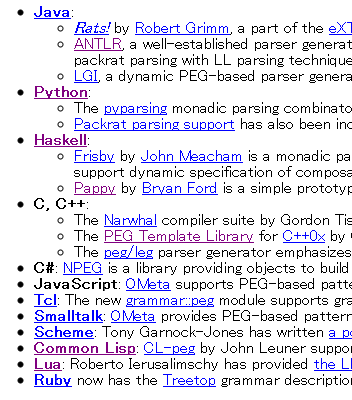 [Speaker Notes: いろいろな実装。
 遅延評価でPackrat Parsingしてるものもあれば
 テーブルつかうものもあれば
 そもそもメモ化してないものもあれば
色々ある。]
Performance (Rats!)
R. Grimm, “Better Extensibility through Modular Syntax”, PLDI 2006
Parser Generator for PEG, used, e.g., for Fortress
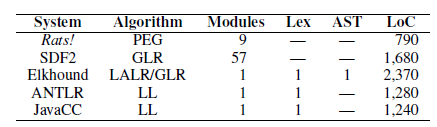 Experiments on Java1.4 grammar, with sources of size0.7 ～ 70KB
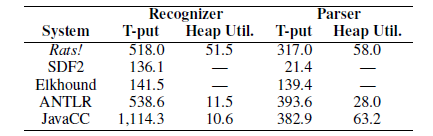 [Speaker Notes: たぶん一番真剣に使われている実装はRats!。
Fortressの実装に使われていることで有名。

PLDIに論文も出てた。図は論文からの引用。
- 文法記述が簡潔にできた
- Throughput (KB/s) は、LLパーザと比べると劣るけど、まあ悪くない。GLR系パーザよりずっとマシ]
PEG in Fortress Compiler
Syntactic Predicates are widely used
(though I’m not sure whether it is essential, due to my lack of knowledge on Fortress…)
/* The operator "|->" should not be in the left-hand sides of map
    expressions  and map/array comprehensions.
 */

String mapstoOp =
     !("|->" w Expr (w mapsto / wr bar / w closecurly / w comma)) "|->" ;

/* The operator "<-" should not be in the left-hand sides of
   generator clause lists. */

String leftarrowOp = !("<-" w Expr (w leftarrow / w comma)) "<-";
[Speaker Notes: ところでFortressってなんでPEG使ってるんですかね。

適当にpredicate使ってそうなところをgrepしてみた。抜粋。他にも結構ある。
!( … ) の中に Expr とかあって、これは正規言語ですらない、フルのPEGで書いてあるような文法なので、
Intersection に関して閉じていないCFGとかでは絶対出来ない芸当。なので割と意味があってPEG使ってるのかも。

疑問： LALRパーザで普通に構文木を作ってからこういうダメなのをエラーにする、という実装ではだめだったのか？
→ 結構それは難しいことになりそうかも、とFortress使いの人が言っていたような気がする。]
Optimizations in Rats!
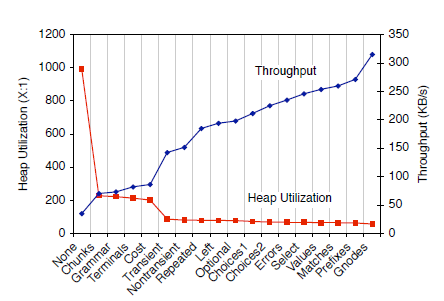 [Speaker Notes: 話を戻してRats!。色々と最適化した実装になってる。
これくらい頑張らないとLLパーザと勝負になる速度域に達しないというのは、大変なことであるなあ、という見方もある。]
Summary
Parsing Expression Grammar (PEG) …

has prioritized choice e1/e2, rather than unordered choice e1|e2.

has syntactic predicates &e and !e, which can be eliminated if we assume ε-freeness.

might be useful for unified lexer-parser.

can be parsed in O(n) time, by memoizing.
[Speaker Notes: おしまい。]